The Road to GraduationWhat are the road blocks to graduation? What can we do to remove those road blocks?
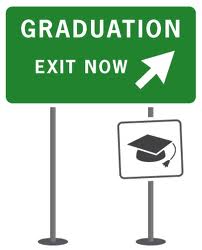 Mrs. D. Dugan
George Westinghouse High School
Graduation
The long term goal of High School is to graduate, yet everyday students drop out and do not reach that goal.  
In your teams discuss: 
Why is so much importance put 
    on graduating high school? 
What are the advantages of 
    graduating high school?
Why do some students drop out? 

Be prepared to share!
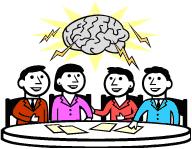 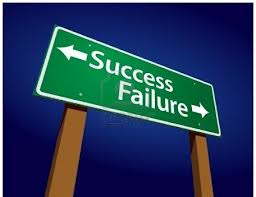 So is it a problem?
In your groups answer the following questions
What kind of personal problems can happen as a result of not graduating high school? 
How is George Westinghouse High School impacted as a result of graduation rates? 
					Be prepared to share!
Your assignment #1
Go to http://www2.maxwell.syr.edu/plegal/TIPS/select.html

In your groups complete the “Defining the social problem worksheet” at the bottom of the page
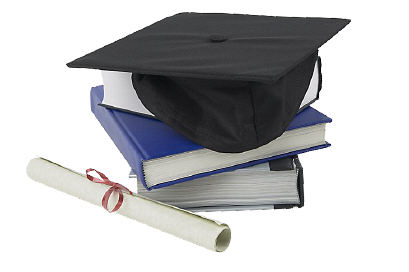 Is it a problem here at George Westinghouse High School? Gather the Evidence
What is the graduation rate of George Westinghouse high school? 
Is it on par with the city? The state? The nation? 
Using the internet find the graduation rates for 
The United States, New York State, New York City and George Westinghouse High School
Graduation Rates
National Average: 78%
New York State Average: 74%
New York City: 65%
Westinghouse High School: 60%
Do the numbers match up?
Is it a problem that George Westinghouse High School has gradation rates that fall below national, state and city averages? 
Using worksheet #2 found at ://www2.maxwell.syr.edu/plegal/TIPS/gather.html
Formulate a statement for the problem of low graduation rates and present the evidence that a problem exists
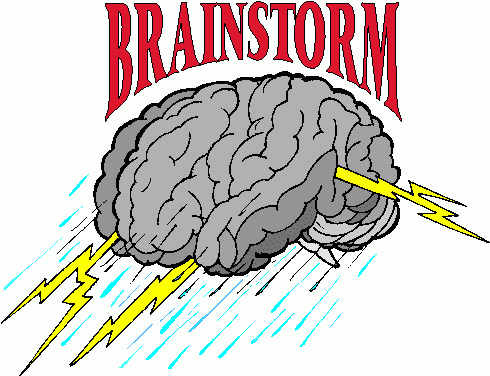 In your groups begin brainstorming the reasons for a lower graduation rate and identify what factors are contributing to this rate. 
Complete the worksheet #3 on
http://www2.maxwell.syr.edu/plegal/TIPS/identify.html
	Be prepared to share out
So what are we doing about it?
What programs and policies are in place at George Westinghouse to address this issue? 

Are they  working? 

Be prepared to share out!
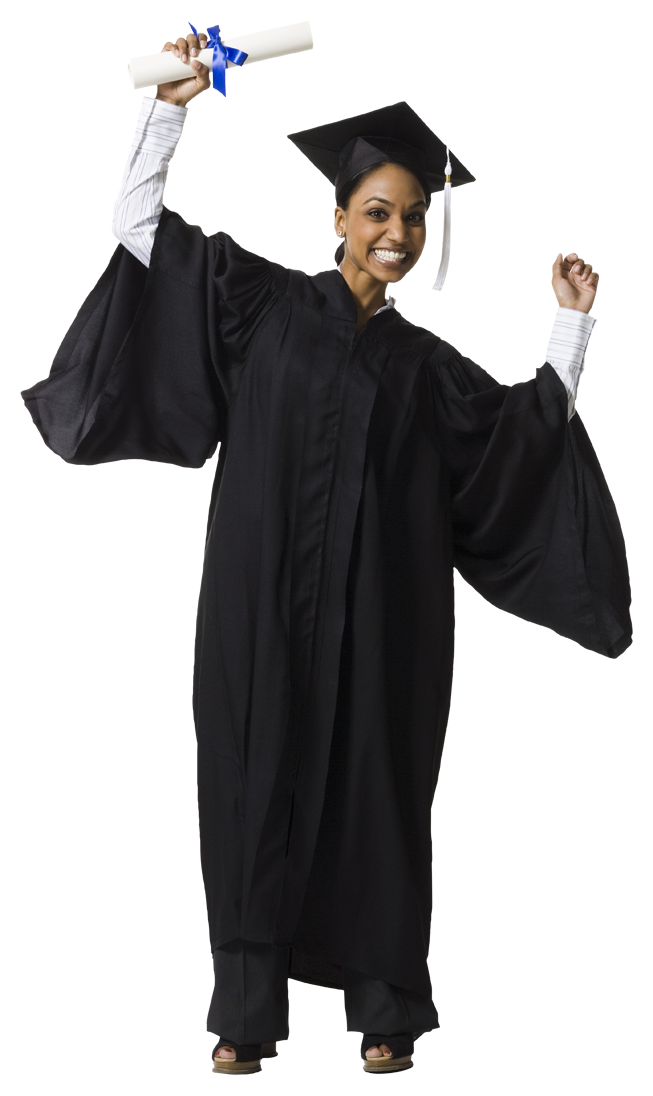 Evaluate the school policies
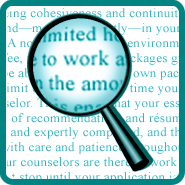 In your groups, using worksheet #4 found at 
http://www2.maxwell.syr.edu/plegal/TIPS/existing.html
Identify one program that attempts to deal with the graduation rate and evaluate it based upon the advantages and disadvantages. 
	Be prepared to share out!!
What can be done differently?
How can we improve the gradation rate here at George Westinghouse High School?
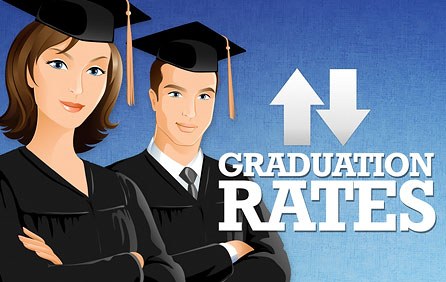 What solutions do you think will work?And who would be responsible for them?
As a group complete worksheet #5 at 
http://www2.maxwell.syr.edu/plegal/TIPS/solutions.html




Be prepared to share!
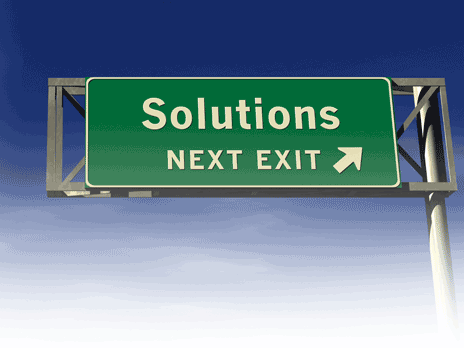 Which is best?
Now that your group has come up with some solutions evaluate which solution is the most feasible by completing work sheet #6
http://www2.maxwell.syr.edu/plegal/TIPS/bestsol.html
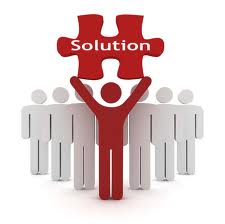 What are the benefits of your solution?
Why is your solution the one administration should choose? 
With your group complete worksheet #7
http://www2.maxwell.syr.edu/plegal/TIPS/bencost2.html
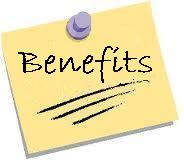 Individual Common Core Standards Writing Assignment
Using the knowledge you have gained form this Public Policy Unit on graduation rates write a two page paper where you state a claim on the topic. 
You must include rebuttal of the counter claim in your paper.
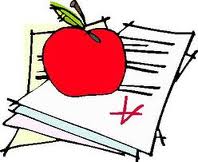